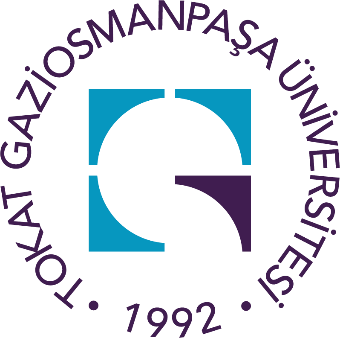 AKREDİTASYONBİLGİLENDİRME TOPLANTISIAralık 2023
Tokat Gaziosmanpaşa Üniversitesi Kalite Koordinatörlüğü
ISO 9001: KALİTE YÖNETİM SİSTEMİ
Üniversitenin Ana Süreçleri ve Alt Süreçleri
Eğitim ve Öğretim
Eğitim ve Öğretim Planlama Süreci
Eğitim ve Öğretim Uygulama Süreci
Öğrenci İşleri Süreci
Uluslararası Değişim Programları ve İşbirliği Süreci
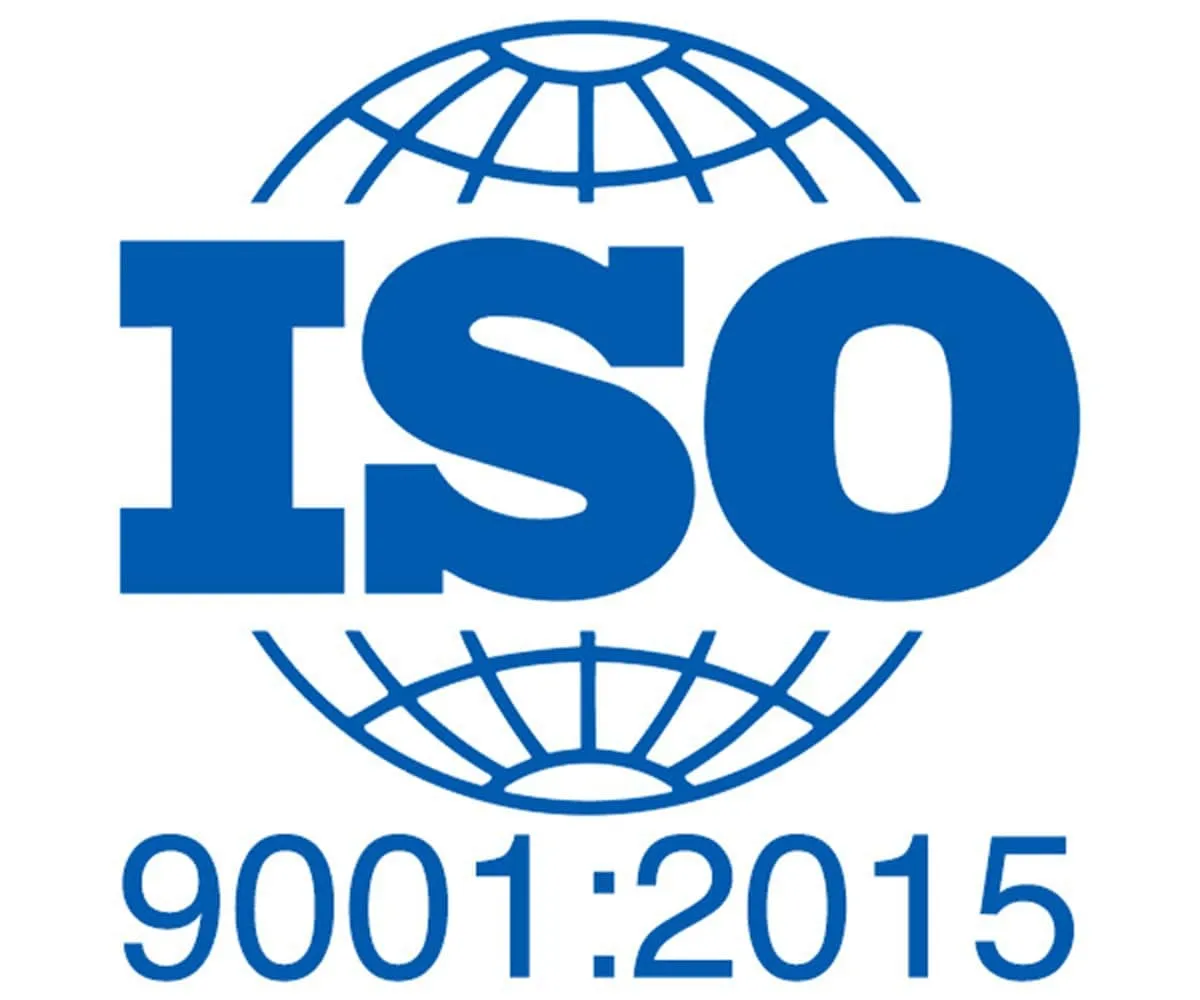 ISO 9001: KALİTE YÖNETİM SİSTEMİ
Üniversitenin Ana Süreçleri ve Alt Süreçleri
Araştırma, Geliştirme ve Bilgi Transferi
Bilgi Üretim Süreci
Bilgi Transferi Süreci
Proje Yönetimi Süreci
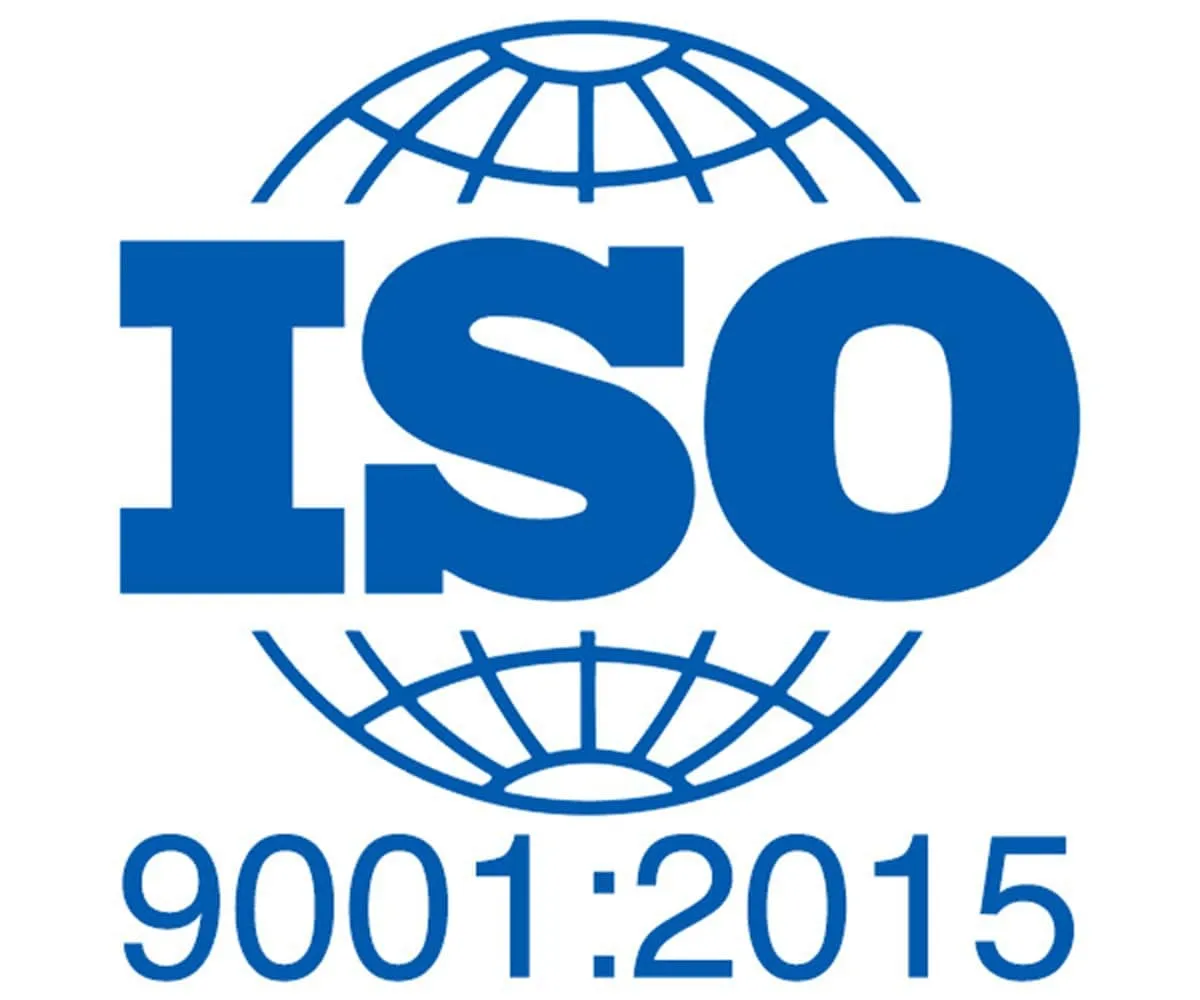 ISO 9001: KALİTE YÖNETİM SİSTEMİ
Üniversitenin Ana Süreçleri ve Alt Süreçleri
Stratejik Yönetim
Kurumsal Yönetim Süreci
Kalite Yönetim Süreci
Paydaş İlişkileri Süreci
Hukuk Süreci
İç Denetim Süreci
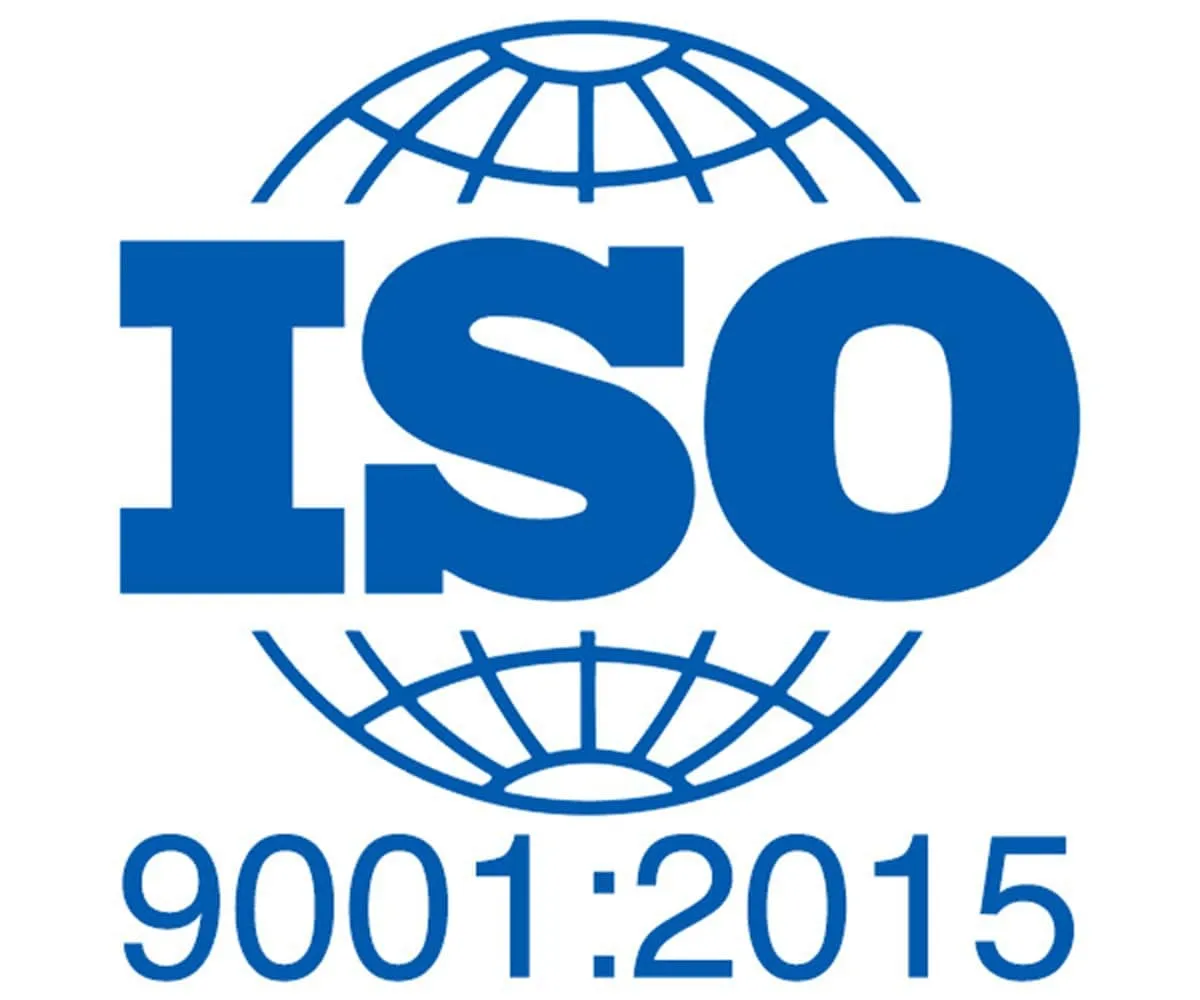 ISO 9001: KALİTE YÖNETİM SİSTEMİ
Üniversitenin Ana Süreçleri ve Alt Süreçleri
Destek Hizmetleri Ana Süreci
Satın Alma Süreci
Mali İşler Süreci
İnsan Kaynakları Süreci
Bilişim Süreci
İdari Destek Hizmetleri Süreci
Kütüphane Hizmetleri Süreci
Kültürel ve Sosyal Hizmetler Süreci
Yapım İşleri Süreci
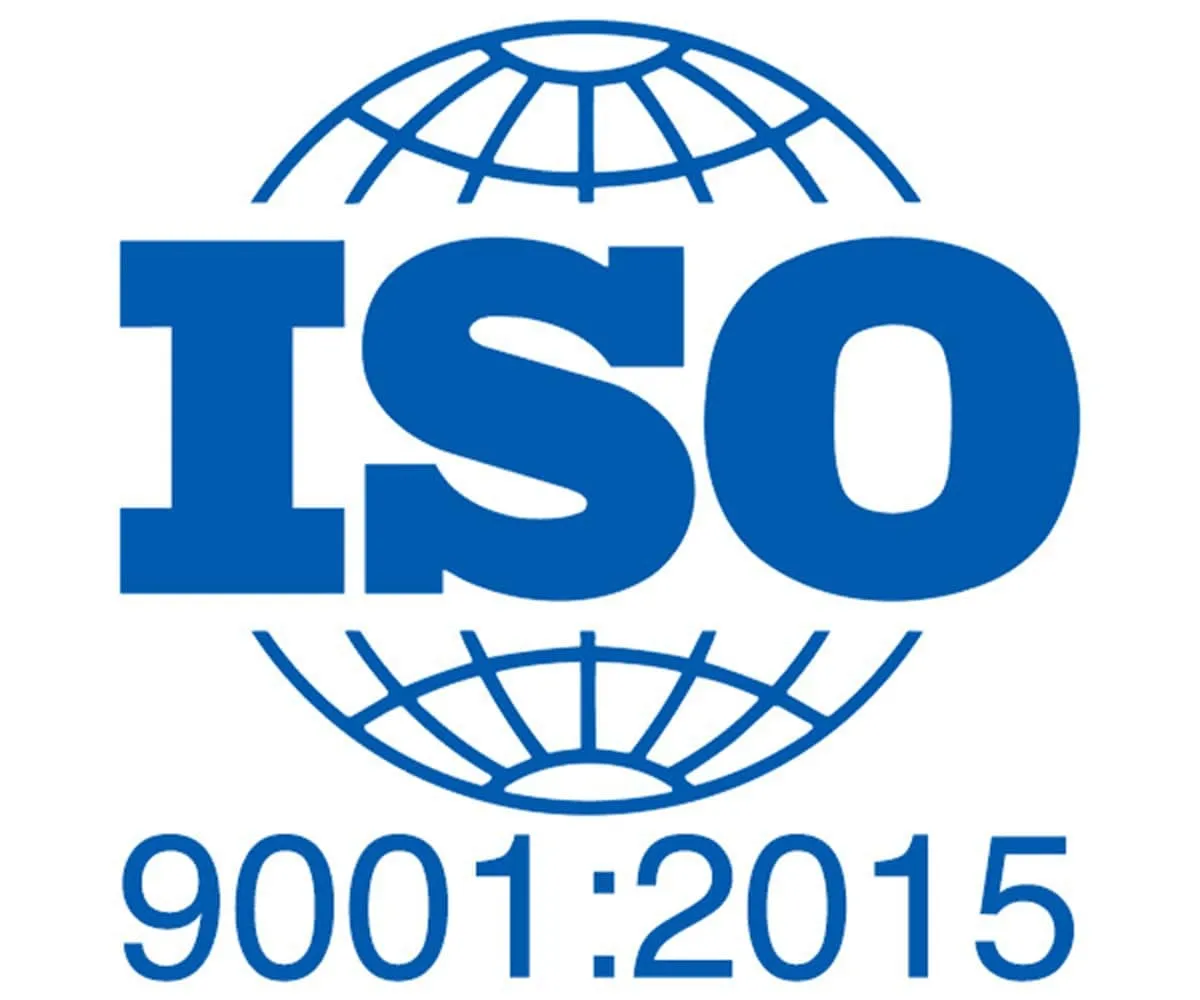 ISO 9001: KALİTE YÖNETİM SİSTEMİ
Dokümantasyonu Yapılan Belge Türleri
ISO 9001: KALİTE YÖNETİM SİSTEMİ
Dokümantasyonu Yapılan Belge Oranı
ISO 9001: KALİTE YÖNETİM SİSTEMİ
Süreç Takvimi
Akreditasyon Nedir?
Akreditasyon; 
bir akreditasyon kuruluşu tarafından belirli bir alanda önceden belirlenmiş, 
akademik ve alana özgü standartların bir yükseköğretim programı tarafından karşılanıp karşılanmadığını ölçen 
değerlendirme ve dış kalite güvence sürecini ifade etmektedir.

Akreditasyon belgesi;
Üniversitelerin vermiş oldukları hizmetlerin niteliğini ortaya koymak  amacıyla, ulusal ve uluslararası çapta bağımsız kurumlardan almış olduğu kalite belgesidir. 
Bu belge ile üniversiteler ne tür hizmetler sağladığını ve kalitesini, aynı zamanda eğitim sistemini gösterme şansı yakalar.
Yüksek öğretimde akreditasyon; 
bir yüksek öğretim kurumunun ya da yüksek öğretim kurumu tarafından uygulanmakta olan herhangi bir programın, 
ulusal ve/veya uluslararası düzeyde belirli performans standartlarına (kalite, verimlilik, etkinlik vb.) sahip olduğunu ortaya koymayı amaçlayan ve 
böylece yüksek öğretime talepte bulunanlar ve aynı zamanda kamuoyu nezdinde güven tesis etmeye yönelik bir sistemdir.
Akreditasyon Ne İşe Yarar?
Yüksek öğretim kurumunun kendi kendini dönemsel olarak değerlendirmesini (kurumsal öz değerlendirme) sağlar. 

Yüksek öğretim kurumunun kurum dışı bağımsız akreditasyon ajansları tarafından dönemsel olarak değerlendirilmesini sağlar.

Bir başka ifadeyle, yüksek öğretimde akreditasyon, akademik kalitenin iyileştirilmesi, saydamlık ve hesap verme sorumluluğunun aracıdır.
Akreditasyonun Amaçları
Eğitim-öğretim ve araştırmaların niteliğini arttırmak, sistematik bir yaklaşımla sürekli geliştirerek kaliteyi güvence altına almak
Yüksek öğretim kurumlarının hizmet sunduğu öğrencilere ve tüm paydaşlara eğitim-öğretimin kalitesinin belirli standartlara dayalı olarak yürütüldüğünün güvencesini vermek
Yüksek öğretim kurumlarının karşılıklı birbirlerini tanıma sürecini kolaylaştırmak ve hızlandırmak
Diplomaların ve ünvanların karşılaştırılabilmesine yardımcı olmak
Öğrenci ve öğretim elemanlarının kurumlar arasında değişimini (akademik değişim) kolaylaştırmak
Mezunların meslek yaşamına girişlerinde temel standartları belirlemek
Kurumsal Akreditasyon
Program Akreditasyonu
kurumsal kaliteyi minimum standartlarda garantilemeyi amaçlayan bir akreditasyon işlemidir. 
yüksek öğretim kurumunun idari, mali ve akademik kapasitesi bir bütün olarak değerlendirilir.
yüksek öğretim kurumu tarafından uygulanan herhangi bir programın (örneğin, lisans eğitimi, yüksek lisans eğitimi ya da doktora eğitimi) kalite ve mükemmeliyet standartlarına uygun olduğunu ortaya koymayı amaçlayan bir akreditasyon türüdür.
1) Kurumsal Akreditasyon Programı (KAP)
KAP Yükseköğretim Kalite Kurulu tarafından oluşturulan değerlendirme takımlarınca
Kurumsal Dış Değerlendirme ve Akreditasyon Ölçütleri
Kurumsal Dış Değerlendirme ve Akreditasyon Kılavuzu
 kapsamında yürütülmektedir.
1) Kurumsal Akreditasyon Programı (KAP)
Yükseköğretim kurumlarındaki;
kalite güvencesi, 
eğitim-öğretim, 
araştırma-geliştirme, 
toplumsal katkı ve 
yönetim sistemi süreçlerinin 
“planlama, uygulama, kontrol etme ve önlem alma (PUKÖ)” döngüsü kapsamında değerlendirilmesini sağlayan bir dış değerlendirme yöntemidir.

YÖKAK tarafından oluşturulan bağımsız bir değerlendirme takımı tarafından 1000 puan üzerinden değerlendirme yapılır.
1) Kurumsal Akreditasyon Programı (KAP)
YÖKAK tarafından KAP kapsamında aşağıdaki kararlar verilmektedir:
Tam akreditasyon (beş yıl süreyle) (650-1000 puan)
Koşullu akreditasyon (iki yıl süreyle) (500-649 puan)
Yükseköğretim kurumuna kalite güvencesi uygulamaları bağlamında destek verilmesi (500 altı puan)
Kurumsal Dış Değerlendirme ve Akreditasyon Ölçütleri
[Speaker Notes: A.1 Misyon ve Stratejik Amaçlar
Kurum, stratejik yönetiminin bir parçası olarak kalite güvencesi politikaları ve bu politikaları hayata geçirmek üzere stratejilerini belirlemeli ve kamuoyuyla paylaşmalıdır. 
A.2 İç Kalite Güvencesi 
Kurum, iç kalite güvencesi sistemini oluşturmalı ve bu sistem ile süreçlerin gözden geçirilerek sürekli iyileştirilmesini sağlamalıdır. Kalite Komisyonunun yetki, görev ve sorumlulukları açık şekilde tanımlanmalı ve kurumda kalite kültürü yaygınlaştırılmalıdır.
 A.3 Paydaş Katılımı 
Kurum, iç ve dış paydaşların kalite güvencesi sistemine katılımını ve katkı vermesini sağlamalıdır. 
A.4 Uluslararasılaşma 
Kurum, uluslararasılaşma stratejisi ve hedefleri doğrultusunda yürüttüğü faaliyetleri periyodik olarak izlemeli ve sürekli iyileştirmelidir.]
Kurumsal Dış Değerlendirme ve Akreditasyon Ölçütleri
[Speaker Notes: B.1 Programların Tasarımı ve Onayı 
Kurum, yürüttüğü programların tasarımını, öğretim programlarının amaçlarına ve öğrenme çıktılarına uygun olarak yapmalıdır. Programların yeterlilikleri, Türkiye Yükseköğretim Yeterlilikleri Çerçevesi’ni esas alacak şekilde tanımlanmalıdır. Ayrıca kurum, program tasarım ve onayı için tanımlı süreçlere sahip olmalıdır. 
B.2 Öğrenci Kabulü ve Gelişimi 
Kurum, öğrenci kabullerine yönelik açık kriterler belirlemeli; diploma, derece ve diğer yeterliliklerin tanınması ve sertifikalandırılması ile ilgili olarak önceden tanımlanmış ve yayımlanmış kuralları tutarlı ve kalıcı bir şekilde uygulamalıdır. 
B.3 Öğrenci Merkezli Öğrenme, Öğretme ve Değerlendirme 
Kurum, öğrencilerin öğrenim süresince programların amaç ve öğrenme çıktılarına ulaşmasını sağlamalı, bu süreçte aktif öğrenme strateji ve yöntemleri içeren uygulamalar yürütmelidir. Ölçme ve değerlendirme süreçlerinde de öğrenci merkezli ve yeterlilik temelli bir yaklaşım benimsenmelidir. 
B.4 Öğretim Elemanları 
Kurum, öğretim elemanlarının işe alınması, atanması, yükseltilmesi ve ders görevlendirmesi ile ilgili tüm süreçlerde adil ve açık olmalıdır. Öğretim elemanlarının eğitim-öğretim yetkinliklerini sürekli iyileştirmek için olanaklar sunmalıdır. 
B.5 Öğrenme Kaynakları 
Kurum, eğitim - öğretim faaliyetlerini yürütmek için uygun kaynaklara ve altyapıya sahip olmalı ve öğrenme olanaklarının tüm öğrenciler için yeterli ve erişilebilir olmasını güvence altına almalıdır. 
B.6 Programların İzlenmesi ve Güncellenmesi 
Kurum, programlarının eğitim-öğretim amaçlarına ulaştığından, öğrencilerin ve toplumun ihtiyaçlarına cevap verdiğinden emin olmak için programlarını periyodik olarak gözden geçirmeli ve güncellemelidir. Mezunlarını düzenli olarak izlemelidir.]
Kurumsal Dış Değerlendirme ve Akreditasyon Ölçütleri
[Speaker Notes: C.1 Araştırma Stratejisi 
Kurum, stratejik planı çerçevesinde belirlenen akademik öncelikleriyle uyumlu, değer üretebilen ve toplumsal faydaya dönüştürülebilen araştırma ve geliştirme faaliyetleri yürütmelidir. 
C.2 Araştırma Kaynakları 
Kurum, araştırma ve geliştirme faaliyetleri için uygun fiziki altyapı ve mali kaynaklar oluşturmalı ve bunların etkin şekilde kullanımını sağlamalıdır. Kurumun araştırma politikaları, iç ve dış paydaşlarla iş birliğini ve kurum dışı fonlardan yararlanmayı teşvik etmelidir. 
C.3 Araştırma Yetkinliği 
Kurum, öğretim elemanlarının araştırma yetkinliğinin sürdürmek ve iyileştirmek için olanaklar sunmalıdır. 
C.4 Araştırma Performansı 
Kurum, araştırma ve geliştirme faaliyetlerini verilere dayalı ve periyodik olarak ölçmeli, değerlendirmeli ve sonuçlarını yayımlamalıdır. Elde edilen bulgular, kurumun araştırma ve geliştirme performansının periyodik olarak gözden geçirilmesi ve sürekli iyileştirilmesi için kullanılmalıdır.]
Kurumsal Dış Değerlendirme ve Akreditasyon Ölçütleri
[Speaker Notes: D.1 Toplumsal Katkı Stratejisi 
Kurum, toplumsal katkı faaliyetlerini sahip olduğu hedefleri ve stratejisi doğrultusunda yerel, bölgesel ve ulusal kalkınma hedefleriyle uyumlu bir şekilde yürütmelidir. 
D.2 Toplumsal Katkı Kaynakları 
Kurum, toplumsal katkı faaliyetlerini sürdürebilmek için uygun nitelik ve nicelikte fiziki, teknik ve mali kaynaklara sahip olmalı ve bu kaynakların etkin şekilde kullanımını sağlamalıdır. 
D.3 Toplumsal Katkı Performansı 
Kurum, toplumsal katkı stratejisi ve hedefleri doğrultusunda yürüttüğü faaliyetleri periyodik olarak izlemeli ve sürekli iyileştirmelidir]
Kurumsal Dış Değerlendirme ve Akreditasyon Ölçütleri
[Speaker Notes: E.1 Yönetim ve İdari Birimlerin Yapısı 
Kurum, stratejik hedeflerine ulaşmayı nitelik ve nicelik olarak güvence altına alan yönetsel ve idari yapılanmaya sahip olmalıdır. Yönetim kadrosu gerekli yapıcı liderliği üstlenebilmeli, idari kadrolar gerekli yetkinlikte olmalıdır. 
E.2 Kaynakların Yönetimi 
Kurum, insan kaynakları, mali kaynakları ile taşınır ve taşınmaz kaynaklarının tümünü etkin ve verimli kullandığını güvence altına almak üzere bir yönetim sistemine sahip olmalıdır. 
E.3 Bilgi Yönetim Sistemi 
Kurum, yönetsel ve operasyonel faaliyetlerinin etkin yönetimini güvence altına alabilmek üzere gerekli bilgi ve verileri periyodik olarak topladığı, sakladığı, analiz ettiği ve süreçlerini iyileştirmek üzere kullandığı entegre bir bilgi yönetim sistemine sahip olmalıdır. 
E.4 Destek Hizmetleri 
Kurum, dışarıdan aldığı destek hizmetlerinin uygunluğunu, kalitesini ve sürekliliğini güvence altına almalıdır. 
E.5 Kamuoyunu Bilgilendirme ve Hesap Verebilirlik 
Kurum, eğitim - öğretim programlarını ve araştırma-geliştirme faaliyetlerini de içerecek şekilde tüm faaliyetleri hakkındaki bilgileri açık, doğru, güncel ve kolay ulaşılabilir şekilde yayımlamalı ve kamuoyunu bilgilendirmelidir. Kurum, yönetim ve idari kadroların verimliliğini ölçüp değerlendirebilen ve hesap verebilirliklerini sağlayan yaklaşımlara sahip olmalıdır.]
Süreç Nasıl İşliyor?
Akredite Olan Üniversiteler
Toplam 53 üniversite 
2020: 11 Üniversite (6 tam – 5 koşullu)
2021: 12 Üniversite (7 tam – 5 koşullu)
2022: 30 Üniversite (5 tam – 25 koşullu)
2) Programa Dönük Akreditasyon
Türkiye'de akreditasyon kuruluşlarının yetkilendirme ve tanınma faaliyetlerinden Yükseköğretim Kalite Kurulu sorumludur. 

Ulusal akreditasyon kuruluşlarının yetkilendirilmesi ve uluslararası akreditasyon kuruluşlarının tanınması süreci YÖKAK tarafından belirlenen ilke ve ölçütler kapsamında yürütülmektedir.
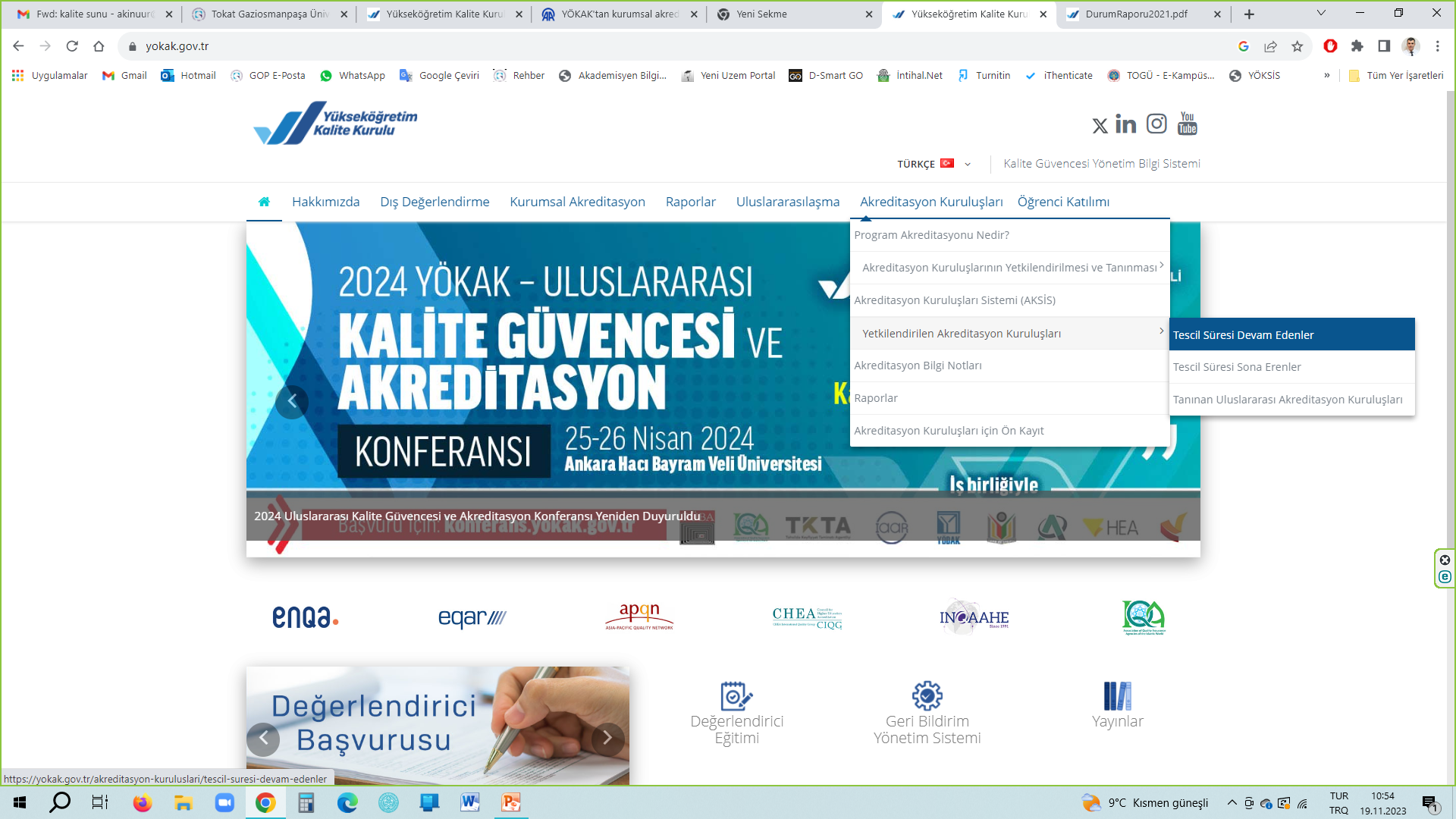 Akredite Program Sayıları (2016-2021)
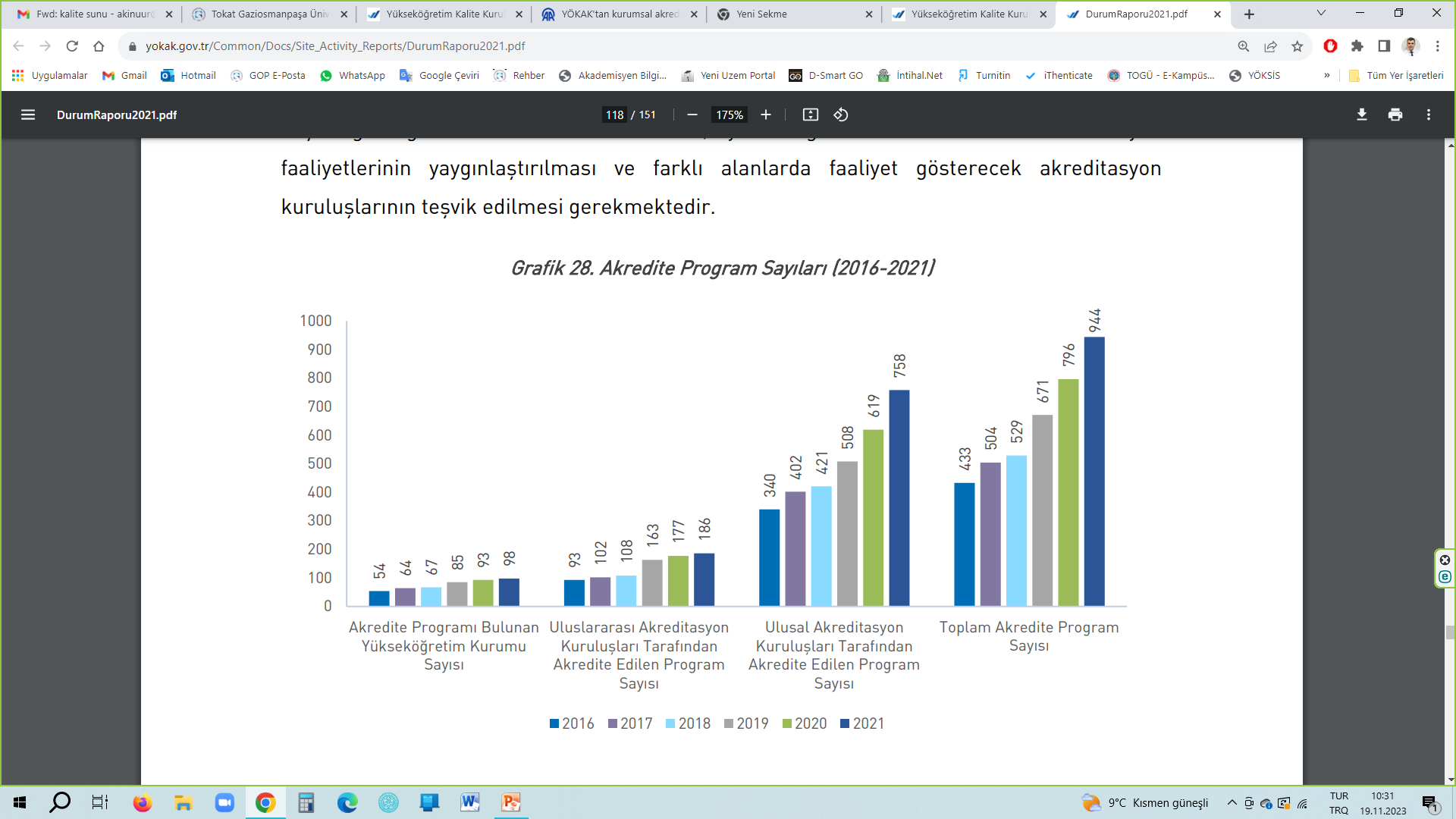 Alan Bazlı Akredite Program Sayıları (2016-2021)
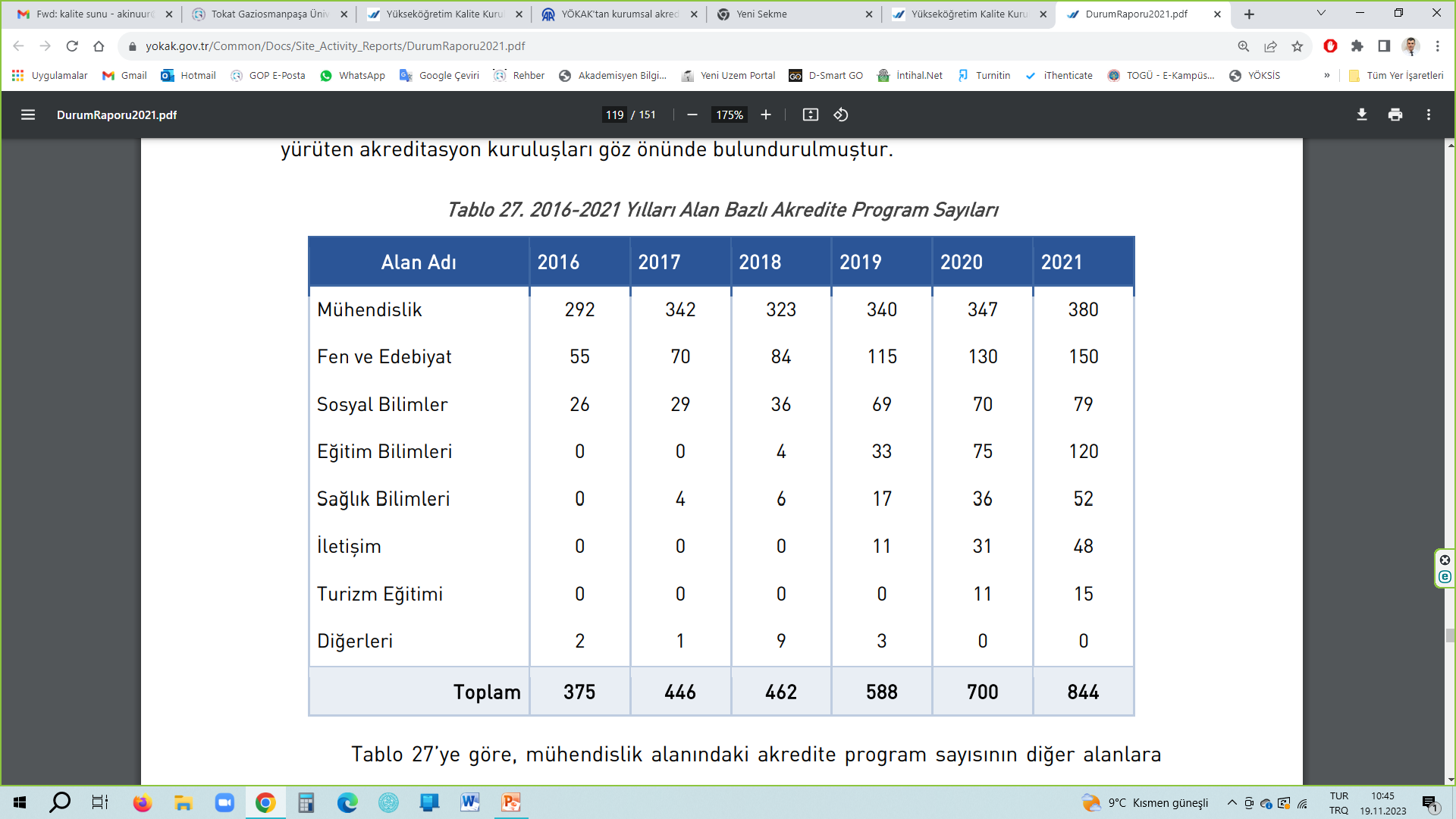 Örnek Akreditasyon Standartları
Öğrencilere yönelik standartlar
Öğrencilerin başarılarının değerlendirilmesi, yönlendirilmesi ve izlenmesi
Bütün öğrencilerin program gerekliliklerinin tümünü yerine getirmelerinin sağlanması vb. 
Eğitim ve öğretimin amaçlarına yönelik standartlar
Yükseköğretim Kurumunun misyonuna bağlı olarak ayrıntılı bir eğitsel amaç listesi oluşturulması
Eğitim amaçlarını sağlayacak bir eğitim programı ve bu programı destekleyecek süreçlerin oluşturulması vb.
Program çıktıları ve değerlendirmeye yönelik standartlar
Öğretim programlarının, programdan mezun olanların gerekli bilgi ve beceri düzeyine sahip olacak şekilde yapılandırılması
Örnek Akreditasyon Standartları
Öğretim kadrosunun kalitesine yönelik standartlar
Öğretim üyelerinin ders programlarını nitelikli bir biçimde yürütebilecek, öğrencilere yeterli miktarda danışmanlık hizmeti verebilecek ve onların mesleki gelişimine katkı sağlayabilecek nitelik ve sayıda olması
 Altyapıya yönelik standartlar
Kurumda sınıf, laboratuvar ilgili donanımların program amaçlarını destekleyecek nitelikte olması
Kurumsal destek ve mali kaynaklara yönelik standartlar
Kurumsal destek ve mali kaynakların program kalite ve sürekliliğini sağlaması
 Program kriterleri
Her bir programın alanı/disiplini için gerekli ve uygulanabilir temel ve özel ölçütleri karşılıyor olması
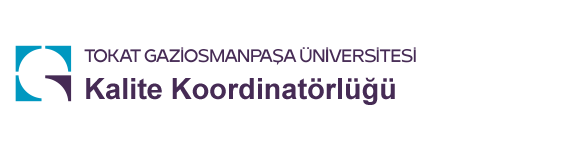 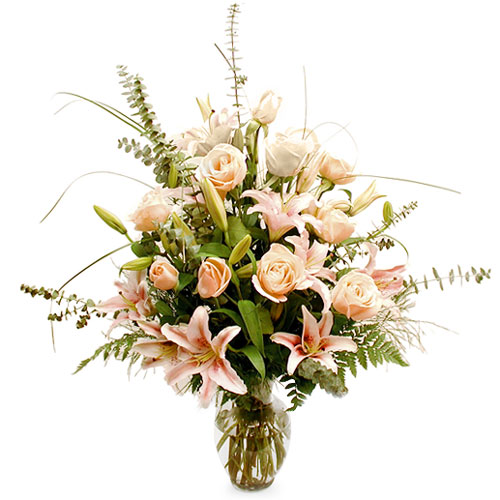 Teşekkürler